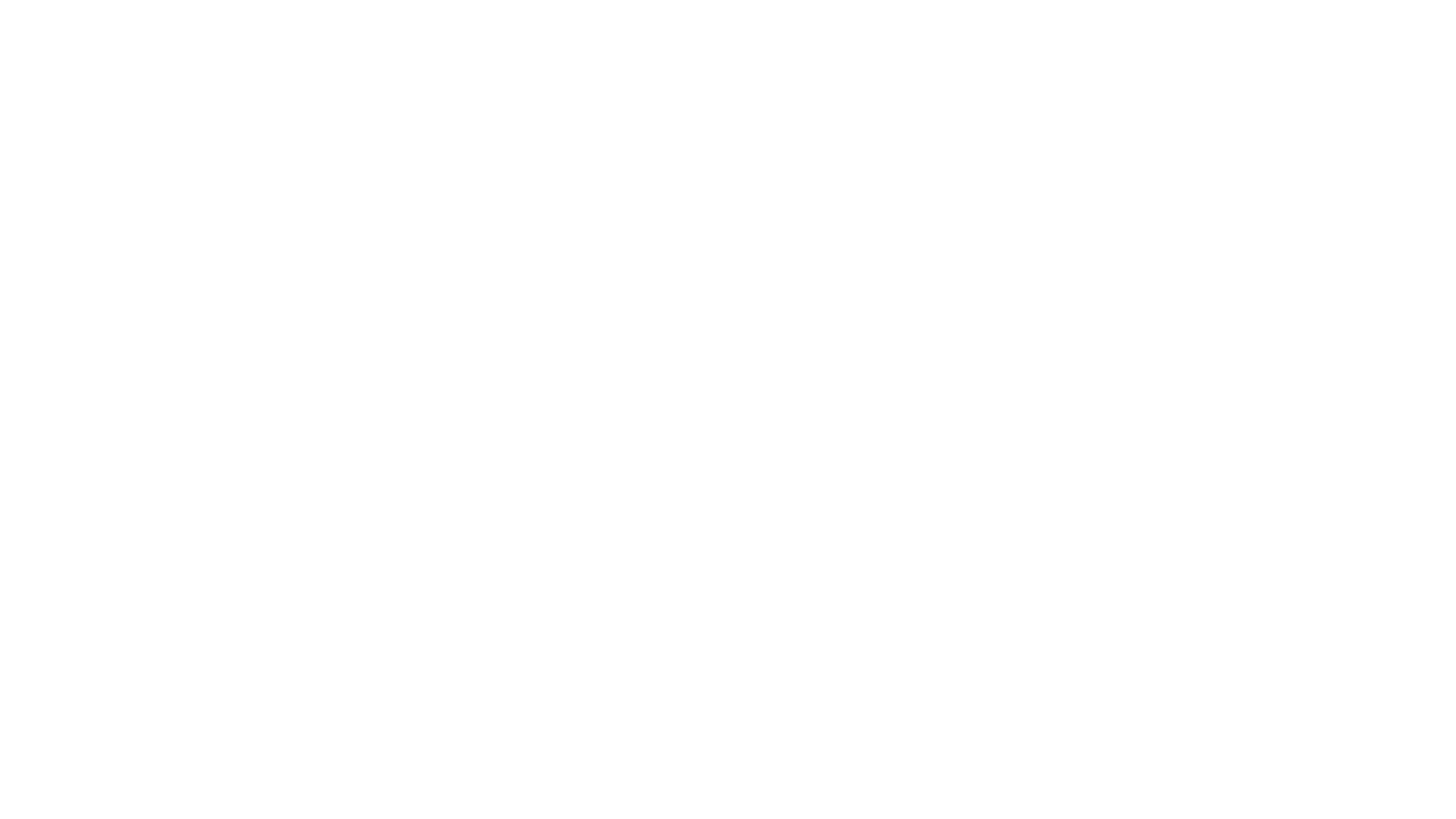 dieet: voeding die om medische redenen wordt voorgeschreven, aan specifieke eisen moet voldoen, ten behoeve van een individu.

rol MVZ-er: cliënt ondersteunen bij het volhouden, samenstellen, bereiden en serveren van het dieet.
Dieetleer
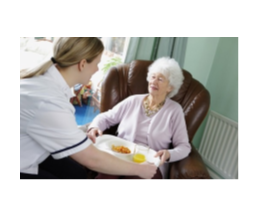 Enkelvoudige en samengestelde dieten
Enkelvoudig: de voeding is op 1 punt aangepast. Bv. een natriumbeperkt dieet
Samengesteld: de voeding is op meer dan 1 punt aangepast. Bv. natriumbeperkt en cholesterolbeperkt
Verschillende soorten dieten
voedingsstof beperkende diëten
energiebeperkt dieet
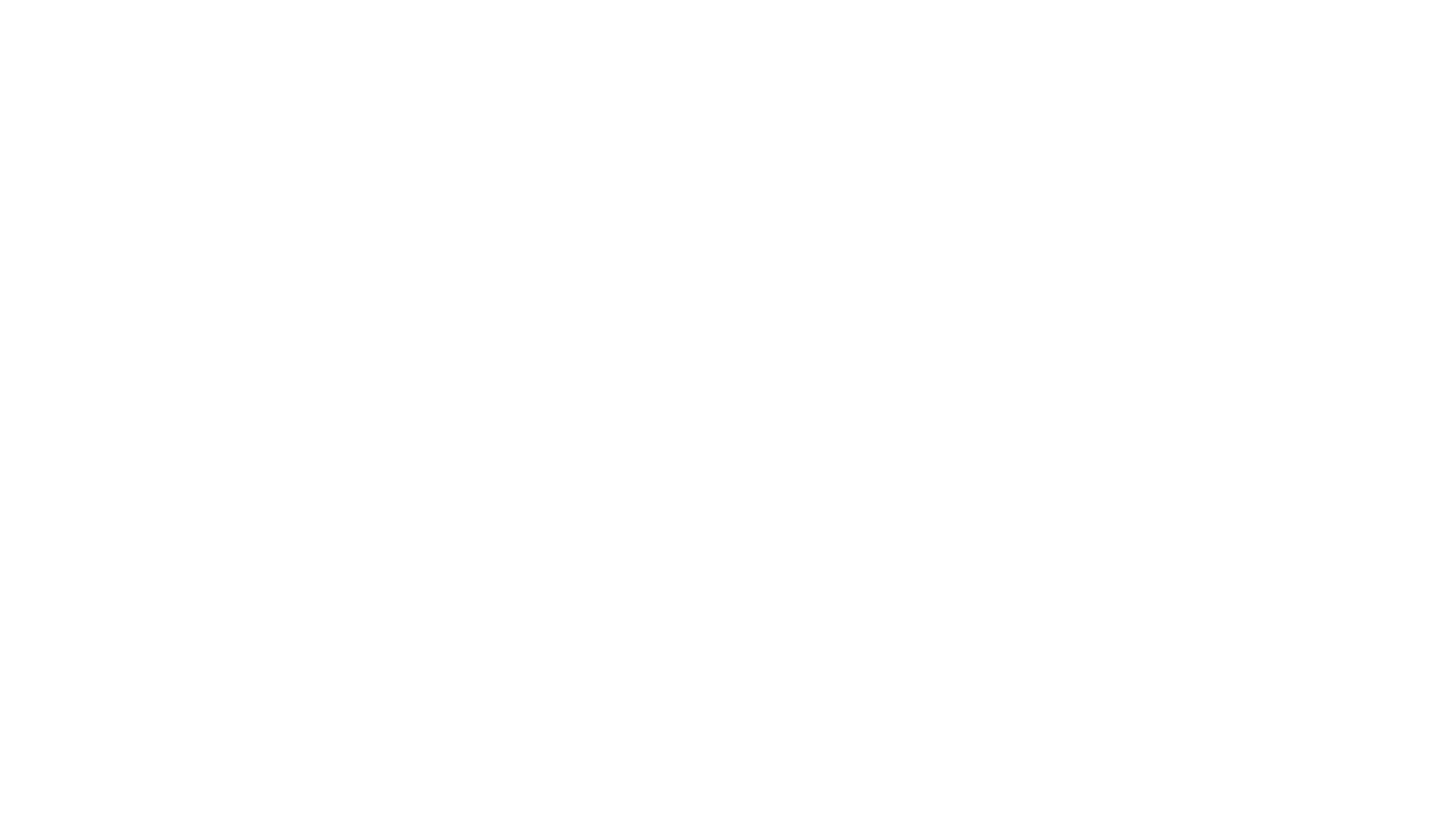 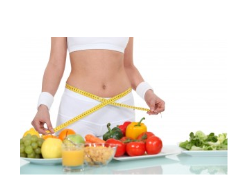 let op: frisdrank en vruchtensap leveren ongemerkt veel energie. Lightproducten en halvaproducten zijn niet altijd gezond en slankmakend
maaltijdvervangers hebben over het algmeen geen blijvend resultaat!
cholesterolbeperkt dieet
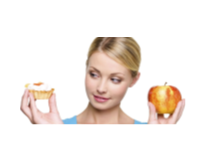 te hoog cholesterol in bloed: risico hart- en vaatziekten
LDL (slecht, veroorzaakt verstopping in bloedvaten) en HDL (goed, voert teveel cholesterol af naar lever)
dieet bevat minder cholesterol en minder verzadigd vet, meer onverzadigd vet (olie, vette vis)
houdt het gewicht op peil
Beperk:
volle zuivelproducten,
kaas, vet vlees, koek,
roomboter, gebak
advocaat, eidooier
slagroom, roomijs
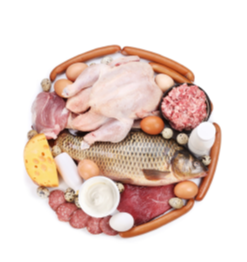 eiwitbeperkt dieet
bij nierziekten ( chronische nierinsufficiëntie) en leverziekten (levercirrose)
producten met veel eiwitten: vlees, vis, kaas, zuivel, eieren, sojaproducten, noten
wel mogen producten met plantaardige eiwitten als: brood, beschuit, aardappelen, pastasoorten, rijst
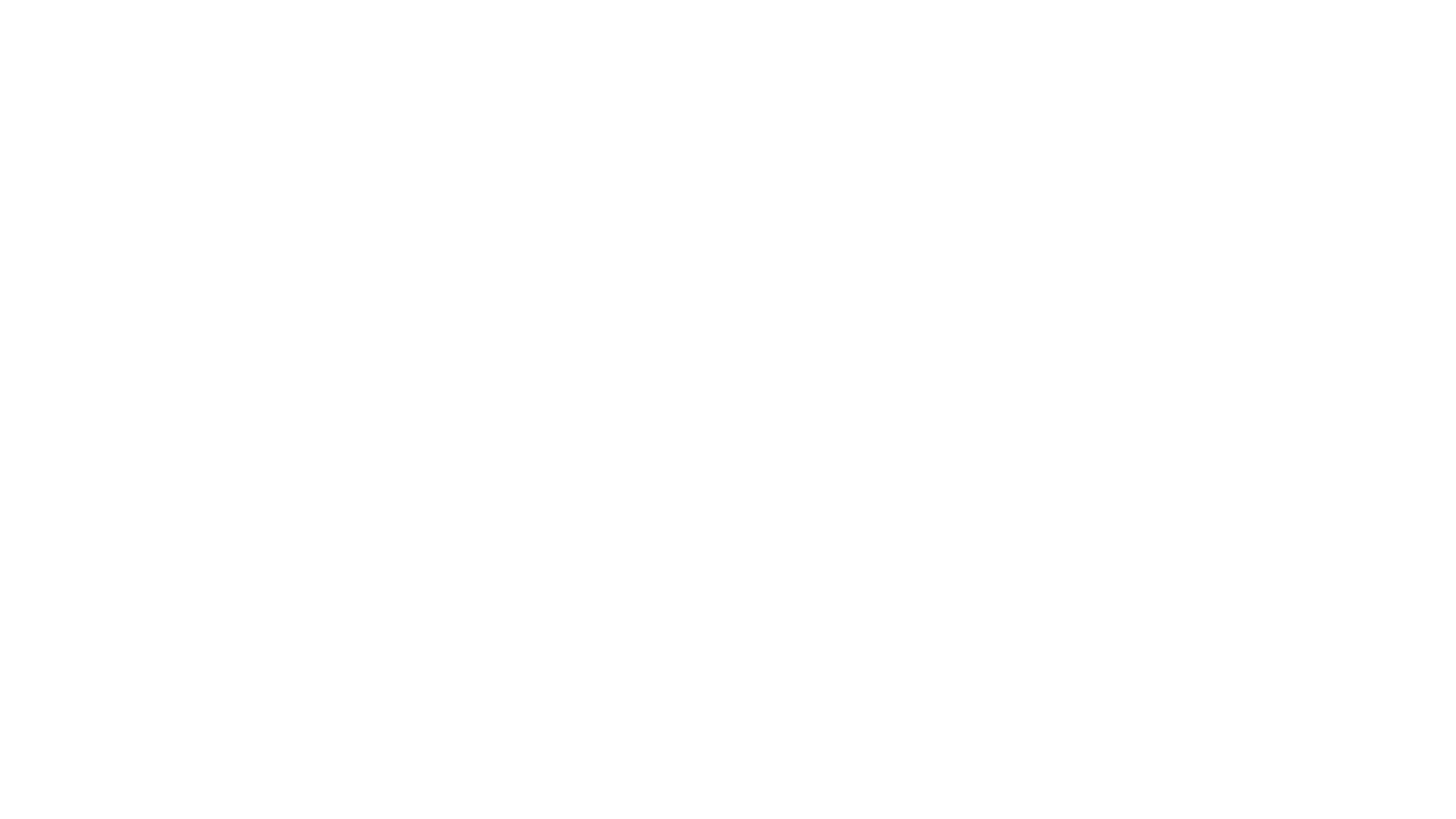 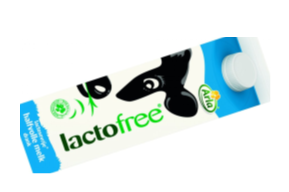 lactosebeperkt dieet
bij lactose intolerantie (vaak wordt kleine hoeveelheid lactose wel verdragen)
klachten: buikpijn, krampen, misselijkheid, opgezette buik, winderigheid, diarree
lactose zit in melk en melkproducten, smeerkaas, franse kaas, geitenkaas, slagroom, zure room, crème fraîche
in harde Hollandse kaas zit geen lactose! Kwark kan ook gebruikt worden
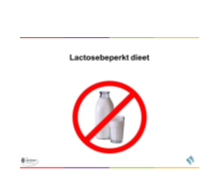 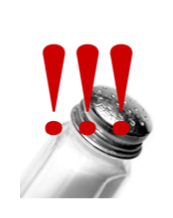 natriumbeperkt dieet
bij hartfalen, nierfunctiestoornissen en oedeem 
gebruik geen keukenzout, vermijd kant- en klare producten en halffabrikaten. Deze bevatten meestal veel zout.
pas ook op met hartige producten als chips en gezouten pinda`s
maak gebruik van verse kruiden en specerijen om de voeding toch een lekkere smaak te geven. Kaliumzout kan soms beperkt gebruikt worden.
voedingsstof verrijkte diëten
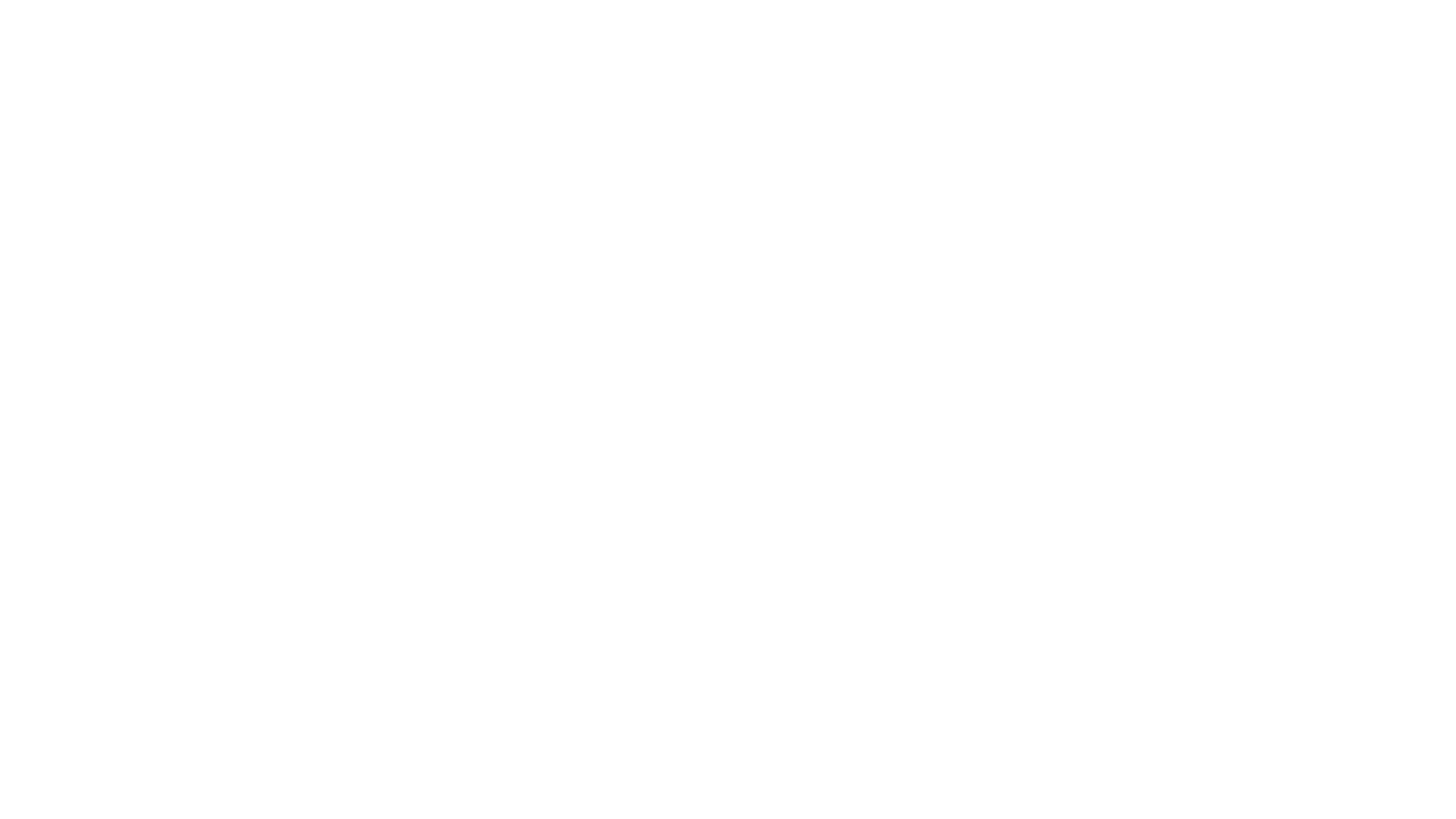 gaat vaak samen met eiwitverrijkt dieet
na grote operatie, kanker, eetstoornis, ondervoeding, slikproblemen

voedingsadviezen:
biedt regelmatig kleine porties aan
beter volle melkproducten dan magere, vruchtensap ipv.thee
helpen/stimuleren bij eten/drinken
consistentie van de voeding aanpassen
energie verrijkt dieet
eiwitverrijkt dieet
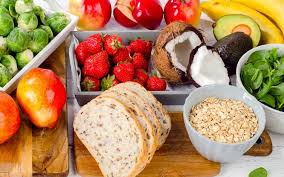 Vezelverrijkt dieet (obstipatie tegen gaan)
Veel vezels in volkorenproducten (zilvervliesrijst, volkoren brood, volkoren pasta, e.d) en (rauwe)groenten, stuks fruit
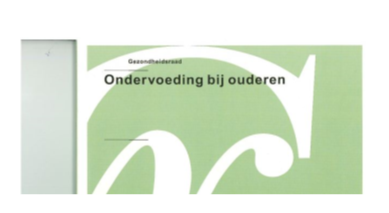 ondervoeding
ondervoeding komt bij ouderen veel voor. 
oorzaken
gevolgen van ondervoeding bij ouderen
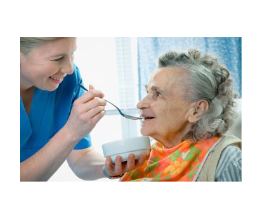 Vormen van ondervoeding:
te weinig voeding
ondervoeding t.g.v ziekte
ondervoeding door tekort aan 1 bepaald voedingsbestanddeel
voedingsstof vrije dieten
glutenvrij
lactosevrij
lactose komt ook voor in worst, soep, saus kant en klaar, dressings voor sla, snoep, koek, brood, ontbijtgranen
Een dieet dat erg ingewikkeld is
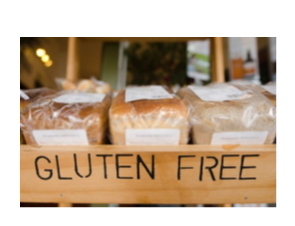 glutenvrij dieet
bij glutenintolerantie= coeliakie
klachten: buikpijn, diarree, vermoeidheid, gewichtsverlies
gluten is eiwit dat voorkomt in: tarwe, rogge, haver, gerst, spelt
gluten zitten niet in rijst, boekweit, maismeel
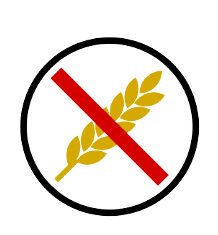 vloeibaar, gemalen
bij kauw- en slikproblemen
aandacht voor de presentatie: 
niet alles hoeft gemalen, soms volstaat fijnprakken en toevoegen van extra jus/saus
bij malen aardappels, groente en vlees gescheiden op het bord serveren, om onsmakelijk uiterlijk tegen te gaan
brood kan door pap vervangen worden
voeding met aangepaste consistentie
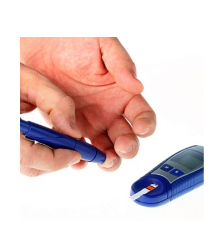 dieet bij diabetes mellitus
koolhydraten verspreiden over de dag
voldoende voedingsvezel
beperk verzadigd vet
bij overgewicht: energiebeperkt dieet
Quiz
In dieetmargarine zit evenveel vet als in roomboter.
                        0 juist
                        0 onjuist
 
Plantaardig vet is beter dan dierlijk vet omdat in alle plantaardig vet veel onverzadigd vet zit.
                        0 juist
                        0 onjuist
 
Paté is minder vet dan schouderham.
                        0 juist
                        0 onjuist
 
De aanduidingen jong, jong belegen en oud op kaas zeggen iets over de hoeveelheid vet die in kaas zit.
                        0 juist
                        0 onjuist
Als er op een product ‘light’ staat, kunt u dat beter nemen omdat hier minder vet in zit.
                        0 juist
                      0 onjuist
 
De eerste drie ingrediënten op een verpakking van selderiesalade zijn: knolselderij, plantaardige olie en water. Dit betekent dat de fabrikant de belangrijkste ingrediënten op alfabetische volgorde heeft gezet.
                        0 juist
                        0 onjuist
 
Als u minder vet wilt beleggen, kunt u beter kiezen voor sandwichspread dan voor pindakaas.
                        0 juist
                        0 onjuist
 
Yogonaise is minder vet dan fritessaus.
                        0 juist
                        0 onjuist
In vis zit meer onverzadigd vet dan in vlees.
                      	0 juist
                       	 0 onjuist
 
In halfvolle melk zit niet alleen minder vet dan in volle melk, maar ook minder eiwit en kalk.
                     	0 juist
         		0 onjuist